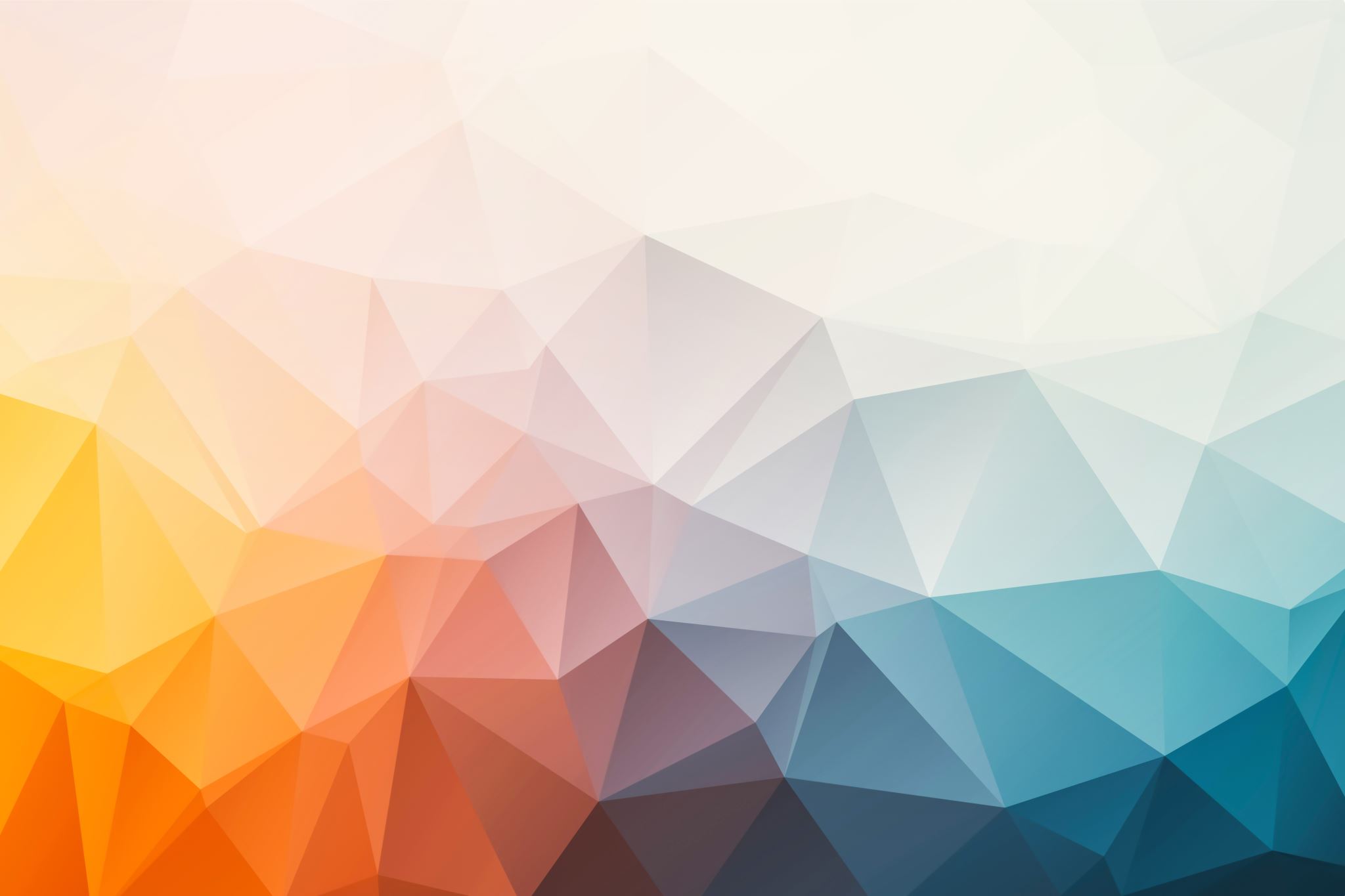 Improved Hardness of Approximating k-Clique under ETH
Bingkai Lin, Xuandi Ren, Yican Sun, Xiuhan Wang
  Nanjing U,   UC Berkeley,    Peking U,    Tsinghua U
November 2023
or
[Speaker Notes: Equivalently or gap version?]
After a long line of work [BGLR93, BS94, FGLSS96, Has96, BGS97, Gol98, FK00, Zuc07]:
[Speaker Notes: Equivalently or gap version?]
Fine-grained understanding from parameterized complexity
Fine-grained understanding from parameterized complexity
Disperser
Parameterized PCP Theorem!
Overview of Previous Results
Overview of Previous Results
Fine-grained understanding from parameterized complexity
Open problem:
Can we obtain the same bound from ETH, as the one from Gap-ETH?
Our Result
Assuming ETH:
Disperser
Our Result
Assuming ETH:
Parameterized Gap-producing Reduction
Parameterized Gap-producing Reduction
R
Gadget
Construction
Apply
R
Warmup
Constraint
Suppose
Goal: verify
Constraint
Suppose
Constraint
Suppose
Suppose
Goal: verify
Suppose
Soundness
Suppose
Soundness
Suppose
Soundness
Constraint
❌
Pigeonhole!
Suppose
Soundness
Suppose
Soundness
How to check
+    =
(    ,    ,    ):
Consistency
BLR test!
How to check
BLR test!
In Summary
Generalize The Idea
Polynomial Form
Degree-3 Form
Degree-3 Form
Testable?
Low degree test!
✅
Decodable?
Decoding Degree-3 Polynomials
Decoding Degree-3 Polynomials
Decoding Degree-3 Polynomials
4-ary hyperedges!
Interpolation by Derivatives
Interpolation by Derivatives
Blowup by Deg-3 Polynomial
Conclusion and Open Problem
Thank You!